Conformity and Interoperability Training for ARB Region on Type Approval Testing for Mobile Terminals, Homologation Procedures and Market SurveillanceTunis-Tunisia, 20-24 April 2015
Conformity Assessment Activities
Presented by
Andrew Kwan 
ITU Consultant
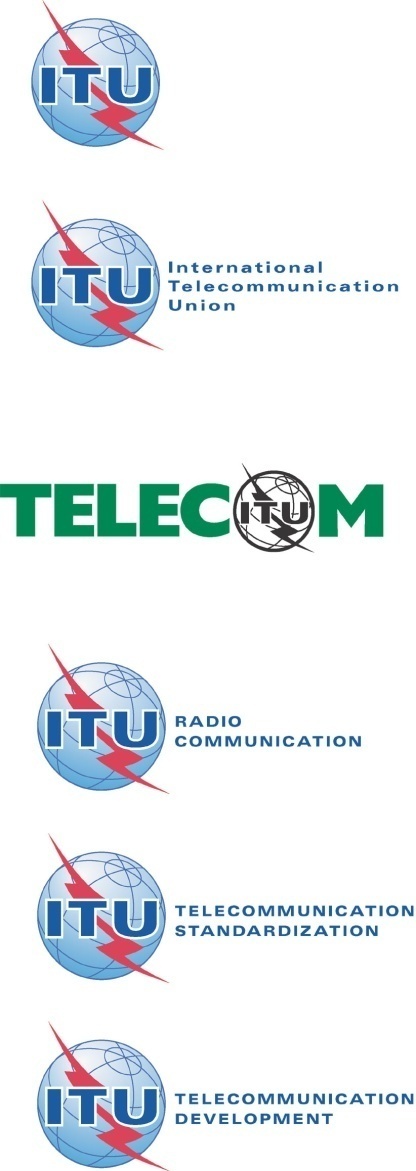 1
Tunis-Tunisia, 20-24 April 2015
Conformity Assessment Activities – Appointment/Recognition of Accreditation Bodies
The authority of an accreditation body is generally derived from government
Regulator appoints accreditation bodies within its territory or recongizes foreign accreditation bodies
Accreditation bodies should be ISO/IEC  17011 compliant
The International Laboratory Accreditation Cooperation (ILAC) organizes and conducts peer assessment of accreditation bodies which accredit testing laboratories. 
The International Accreditation Forum (IAF) organizes and conducts peer assessment of accreditation bodies which accredit certification bodies.
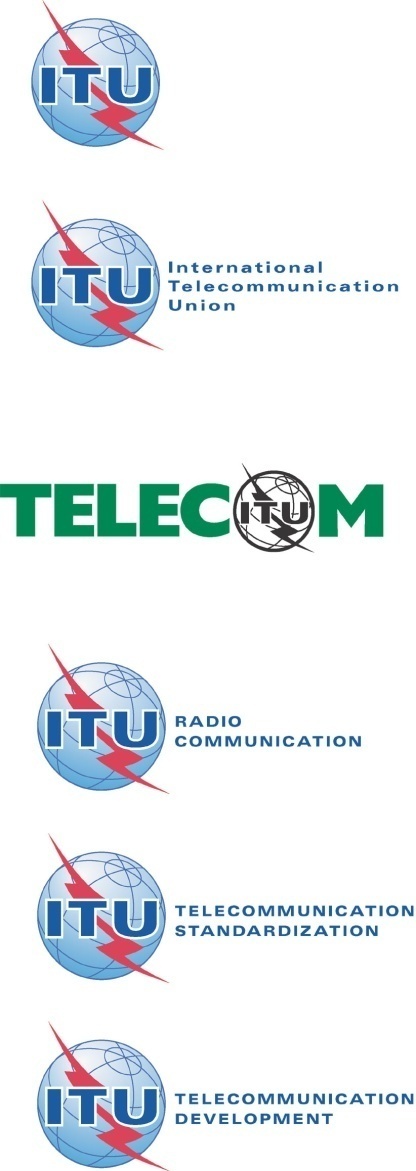 Tunis-Tunisia, 20-24 April 2015
2
Conformity Assessment Activities – Designation/Recognition of Certification Bodies
Regulators may only accept certifications performed by certification bodies which they have designated or recognized. For the private sector, service providers and purchasers may only accept certifications performed by certification bodies which they have recognized or specified.
Regulators designate certification bodies within their territories and recognize foreign certification bodies
Certification bodies have to be ISO/IEC 17065 compliant
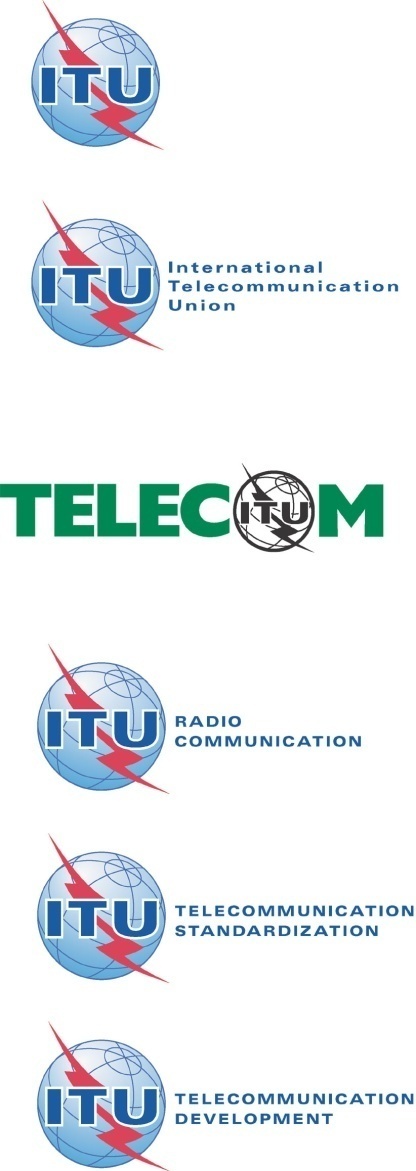 Tunis-Tunisia, 20-24 April 2015
3
Conformity Assessment Activities – Designation/Recognition of Testing Laboratories
Regulators may only accept certifications or SDoCs with test results performed by testing laboratories which they have designated or recognized. In the private sector, the service providers or purchasers may only accept certifications or SDoCs with test results performed by testing laboratories which they have recognized or specified.
Regulators designate testing laboratories within their territories and recognize foreign testing laboratories
Testing laboratories have to be ISO/IEC 17025 compliant
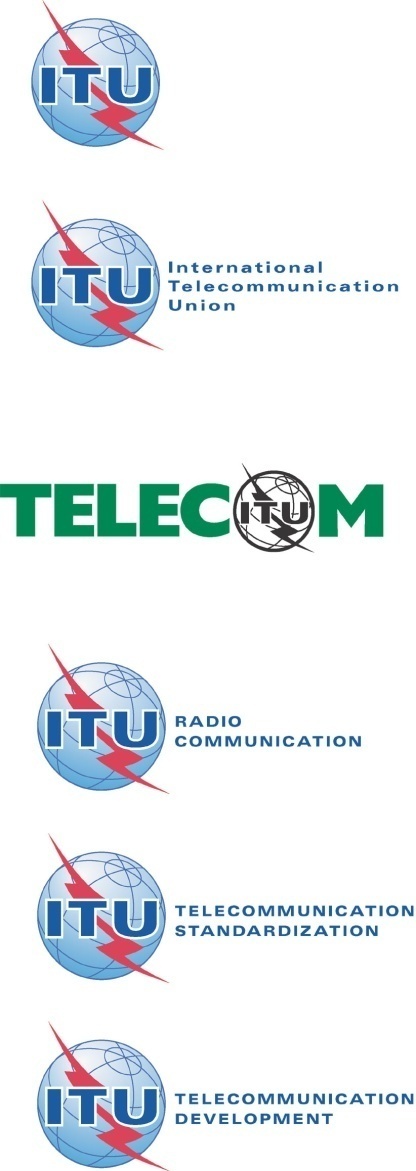 Tunis-Tunisia, 20-24 April 2015
4
Conformity Assessment Activities – Registration/Homologation
Regulators sometimes require that ICT equipment after successful certification be registered or homologated before it can be used or placed on the market  
Registration or homologation may also be mandated by regulators for SDoC
Registration or homologation should apply equally to both domestic and foreign manufacturers and suppliers
Marking or labelling of ICT equipment are part of the registration or homologation requirements
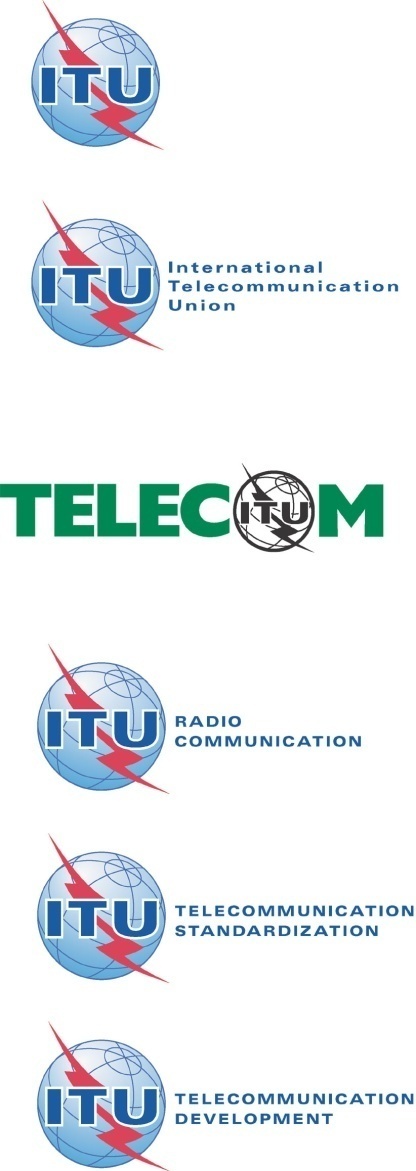 Tunis-Tunisia, 20-24 April 2015
5
Conformity Assessment Activities
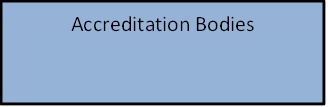 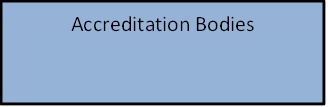 Peer
Assessment
ISO/IEC 17011
ISO/IEC 17011
Assess competence
Assess competence
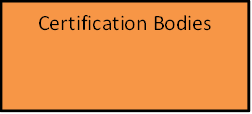 Testing Laboratories
 
ISO/IEC 17025
ISO/IEC 17065
Assess conformity
Assess conformity
ICT equipment
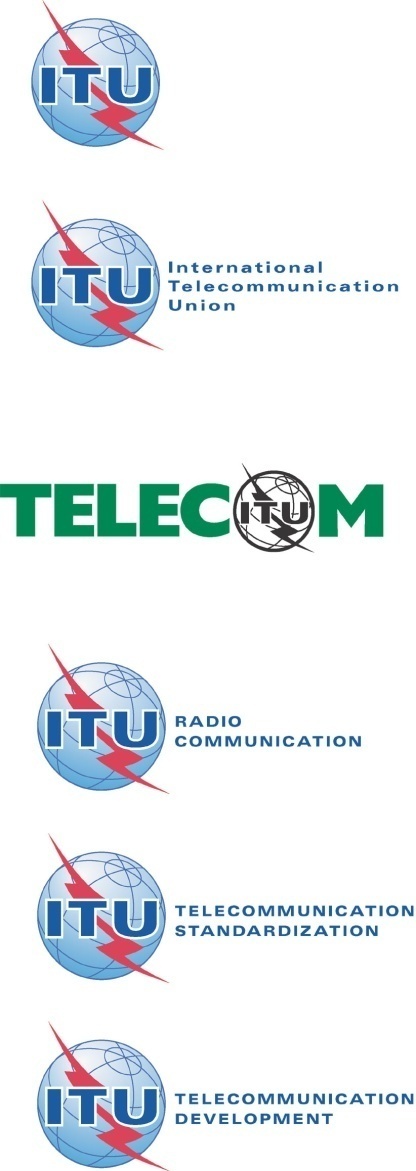 Tunis-Tunisia, 20-24 April 2015
6
Conformity Assessment Activities
Thank you

Andrew Kwan
akwan68@gmail.com
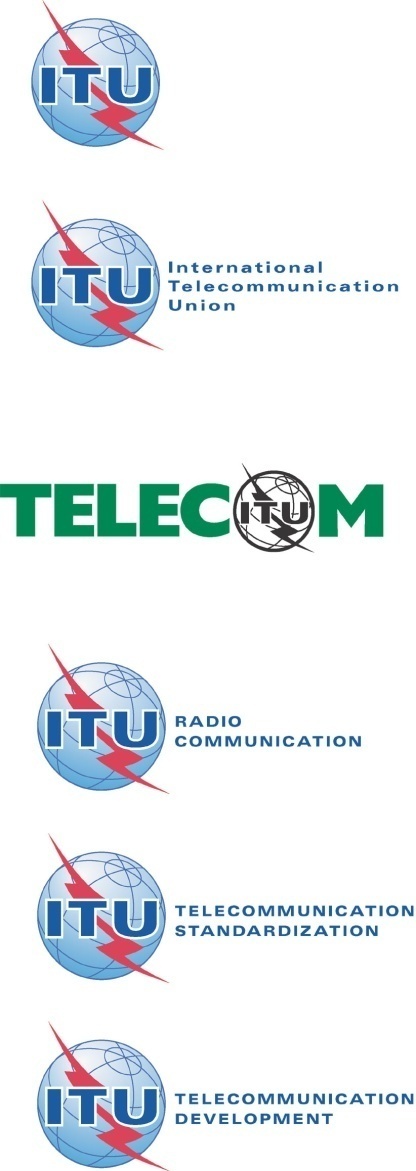 Tunis-Tunisia, 20-24 April 2015
7